Gymmen in de toekomst
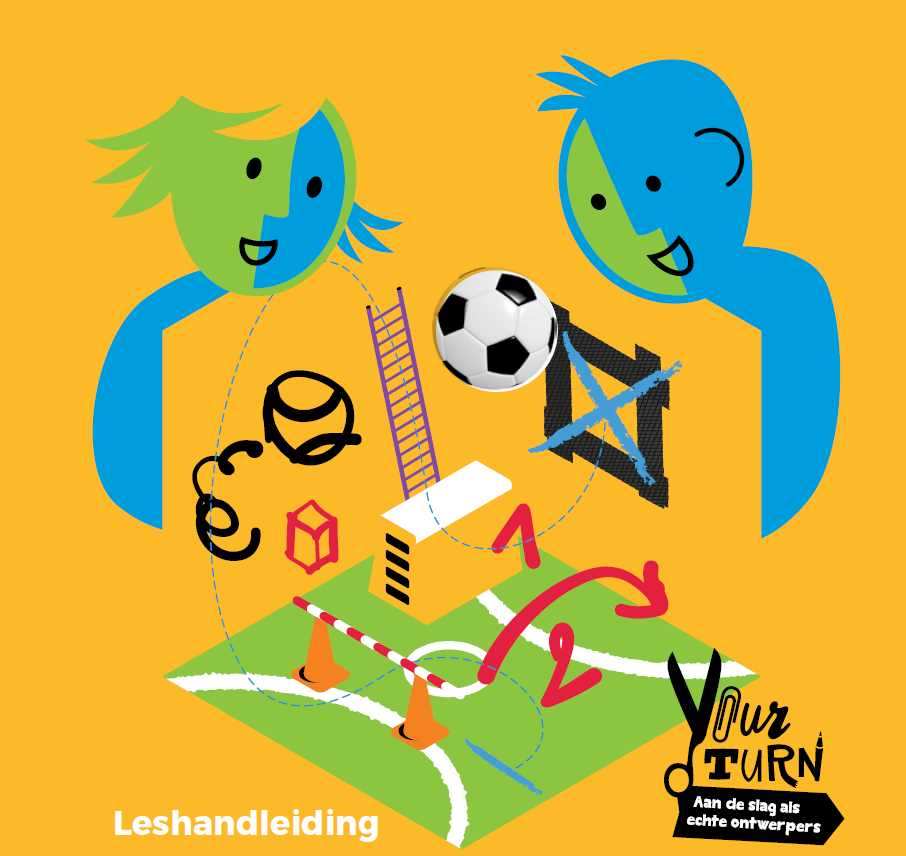 Les 7
Vorige keer
Ontwerp getest
Ontwerp verbeterd
De stappen
Vandaag
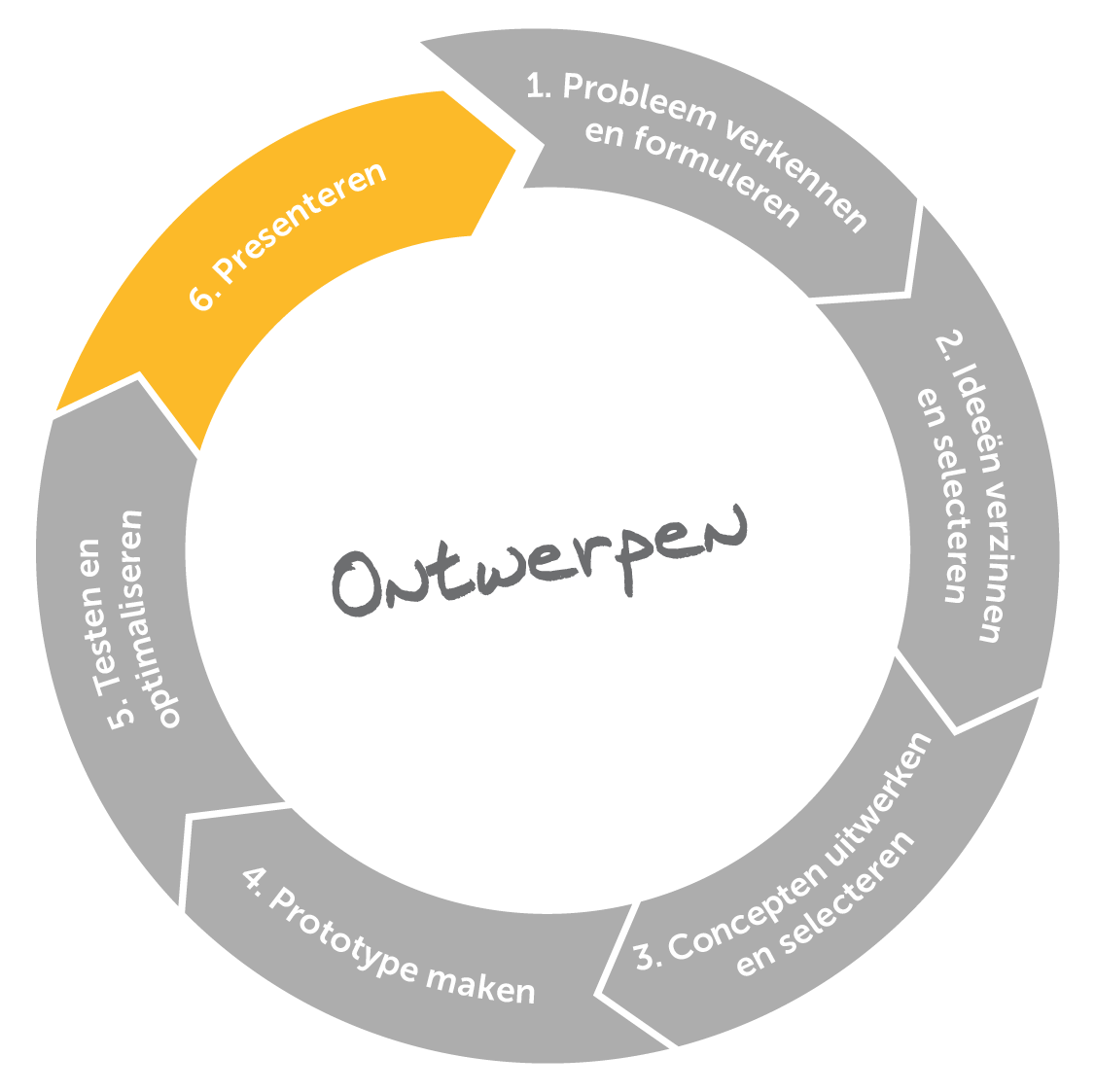 Ontwerp bouwen
Presentatie oefenen
Ontwerp presenteren
Planning
20 min.	-	Opbouwen spel

10 min.	-	Voorbereiden presentatie in 						ontwerpteam

50 min.	- 	Demonstratie voor de klas en 					gymdocent